Project: IEEE P802.15 Working Group for Wireless Specialty Networks (WSN)

Submission Title: TG 15.4ab January 2023 Interim Session Closing Report
Date Submitted: 19 January 2023
Source: 	Benjamin A. Rolfe (Blind Creek Associates)
Contact: 
E-Mail: ben.rolfe  @ ieee.org	
Re: 	Task Group 4ab: 802.15.4 UWB Next Generation 
Abstract: Mixed-mode interim session meeting slides
Purpose:  Inform the working group
Notice:	This document has been prepared to assist the IEEE P802.15.  It is offered as a basis for discussion and is not binding on the contributing individual(s) or organization(s). The material in this document is subject to change in form and content after further study. The contributor(s) reserve(s) the right to add, amend or withdraw material contained herein.
Release:	The contributor acknowledges and accepts that this contribution becomes the property of IEEE and may be made publicly available by P802.15.
Task Group 15.4ab Next Generation UWB Amendment
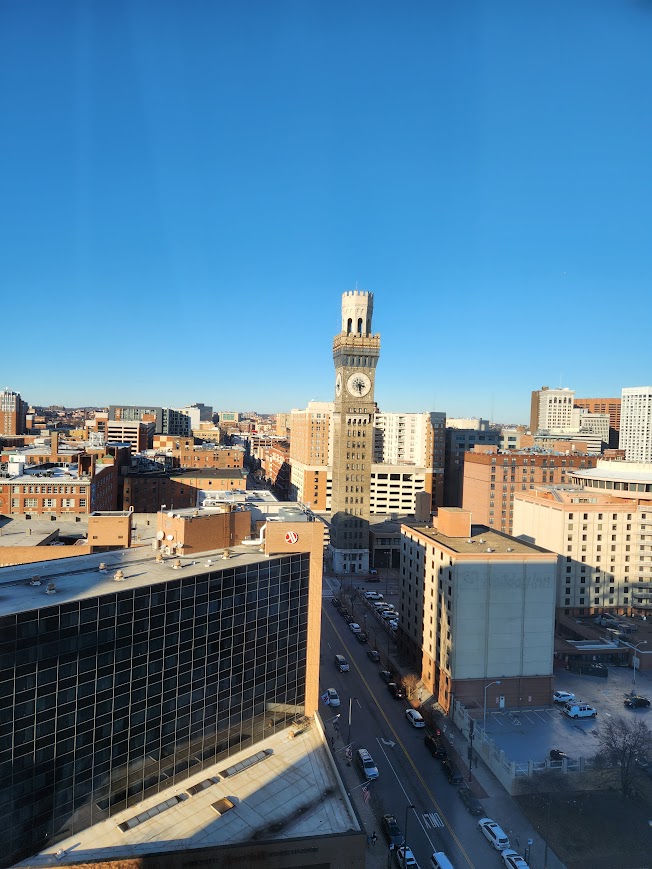 Mixed Mode Interim, January 2023
Live from 
Baltimore, MD, USA,
Slid2
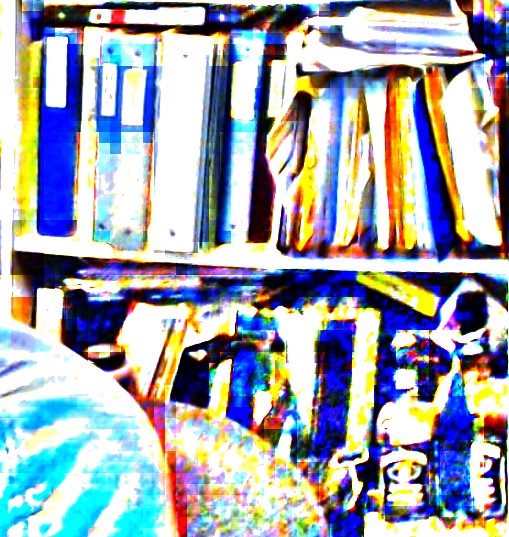 Task Group 15.4abNext Generation UWB Amendment
Objective: enhancements to 802.15.4 Ultra Wideband (UWB) physical layers (PHYs) medium access control (MAC) and associated ranging techniques while retaining backward compatibility with enhanced ranging capable devices (ERDEVs).
Slide 3
Task Group Organization
Chair: Benjamin Rolfe (BCA)1
Vice Chair: Clint Powell (Meta)
Vice Chair: Clint Chaplin (SRA) [Remote]
Vice Chair and Recording Secretary: David Xun Yang (Huawei) 
Lead Technical Editor: Billy Verso (Qorvo)

Thank you to all the volunteers!
1 Affiliation Details here: https://mentor.ieee.org/802-ec/dcn/22/ec-22-0061-00-00EC-rolfe-affiliations-by-802-activity.pdf
Slide 4
Task Group Agenda
Document: 15-22-0687-10-04ab-tg4ab-agenda-january-2023.xlsx
Slide 5
5.2.b Scope of the project (As approved):
This amendment enhances the Ultra Wideband (UWB) physical layers (PHYs) medium access control (MAC), and associated ranging techniques while retaining backward compatibility with enhanced ranging capable devices (ERDEVs).Areas of enhancement include: 
additional coding, preamble and modulation schemes to additional coding, preamble and modulation schemes to support improved link budget and/or reduced air-time relative to IEEE Std 802.15.4 UWB; 
additional channels and operating frequencies; 
interference mitigation techniques to support greater device density and higher traffic use cases relative to the IEEE Std 802.15.4 UWB; 
improvements to accuracy, precision and reliability and interoperability for high-integrity ranging; schemes to reduce complexity and power consumption; 
definitions for tightly coupled hybrid operation with narrowband signaling to assist UWB; 
enhanced native discovery and connection setup mechanisms; 
sensing capabilities to support presence detection and environment mapping; 
and mechanisms supporting low-power low-latency streaming as well as high data-rate streaming allowing at least 50 Mb/s of throughput. 
Support for peer-to-peer, peer-to-multi-peer, and station-to-infrastructure protocols are in scope, as are infrastructure synchronization mechanisms. This amendment includes safeguards so that the high throughput data use cases do not cause significant disruption to low duty-cycle ranging use cases.
https://development.standards.ieee.org/myproject-web/app#viewpar/9081
Slide 6
Session Objectives
Converge and build consensus
Consider, refine and adopt proposed text for draft
Map the path to a technically complete draft
Slide 7
Project Schedule (working baseline)
You are Here
Notes:  SASB/RevCom schdule for 2024 a guess
Slide 8
Schedule Major Milestones
Near Term Working Milestones
Slide 9
Technical Breakouts
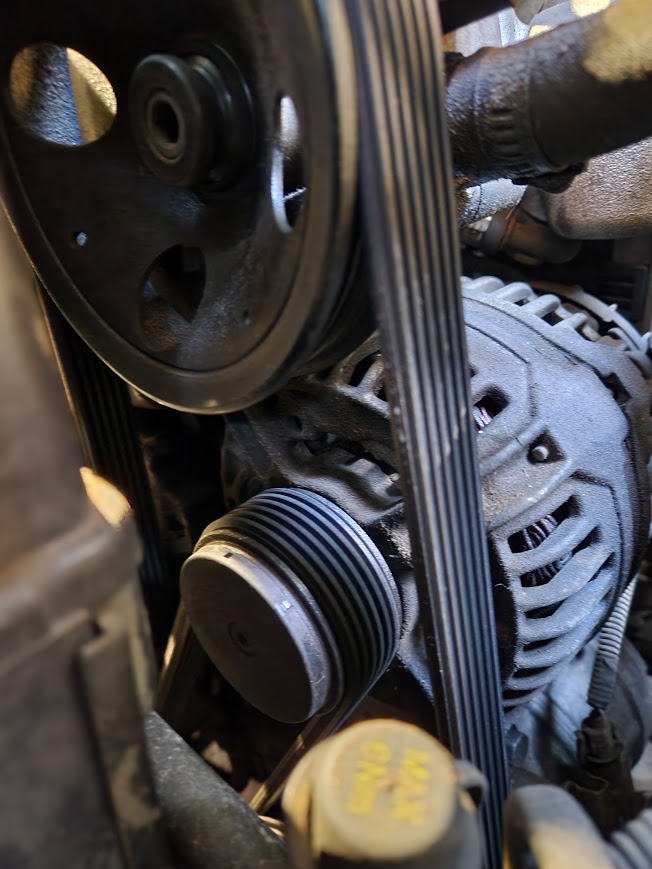 Slide 10
Break-out Topics
We included technical breakouts in the agenda
Develop input document to 802.18 on China MIIT's consultation on UWB 
Ad-hoc meetings to converge and complete on main technical topics
Breakouts were very productive
Will plan a similar structure for March
Slide 11
Progress
Enhancements for data communication
Consensus reached on all major issues
Summary of consensus proposal: doc 15-23-0078
TFD text exists, will be updated according to this weeks progress

Sensing:
Update document 15-23-0079.  
Consensus recommendations for all core features e.g. pulse shapes, pulse patterns, mandatory sequences
Mandatory reports agreed
Options still under discussion
Slide 12
Progress
NBA-MMS
MMS part:
Packet structure, sequence, baseline waveform, some options
Ongoing discussion on optional PHY modes
Narrow band UWB PHY part 
Core PHY parts agreed
Details to complete under discussion

MAC part (Alex)
Many parts have gained consensus
Commencing to assemble “already consensus” features into  a baseline document
Have volunteer to lead
Slide 13
Progress
Scheduled ranging enhancements:
Three diverse set of application needs
Multiple proposals with common theme: extensions to the block based multi-node (block/round)
Significant progress towards converging on
Multiple TGD text contributions
Merging to continue between January and March
Slide 14
Progress - Other
Miscellaneous MAC
Enhanced channel access consensus and TFD text completed
Native (in-band) discovery: significant progress and merging
Several topics to review and discuss (naturally lagging PHY work)
Slide 15
Next Steps
Slide 16
Interim Webex Schedule
802 Plenary
First Call @ 0600 PT
Proposed: Every other week on Tuesday (3 calls)
Time: 06:00 PT
Commence 31-January at 06:00 PT
Note:  Alternate Tuesdays a WG Webex will be setup for adhoc working sessions (in between TG calls)
Slide 17
Interim Webex Schedule
Proposed: Bi-weekly on Tuesday (=5 calls0
Alternating time: 06:00 PT
Commence 31-January at 06:00 PT
Slide 18
Thanks for Listening
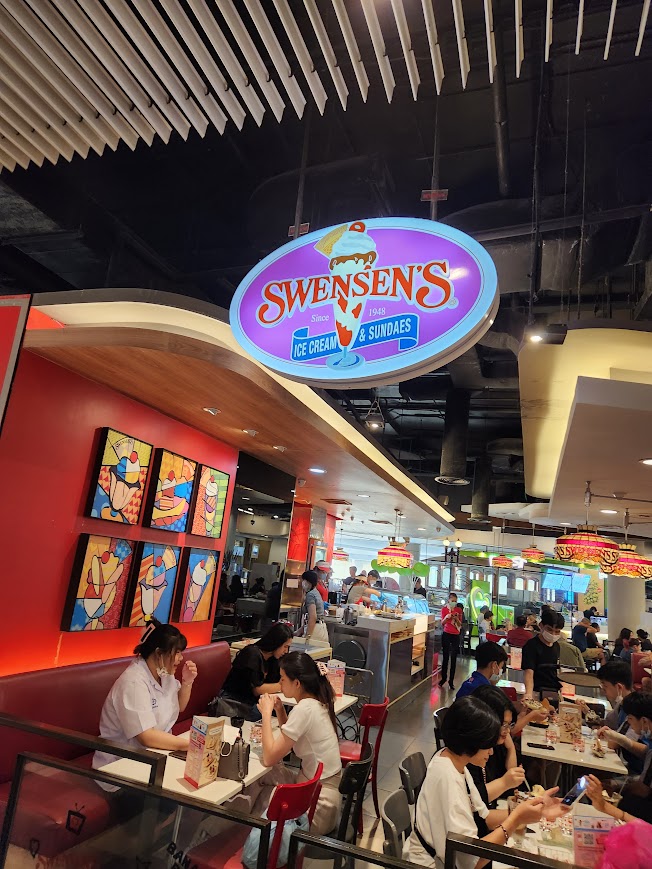 Slide 19